Do voter ID requirements impact voter turnout in Minnesota and Wisconsin?
Jacob Berg
Senior Thesis 2022
Voter ID requirements
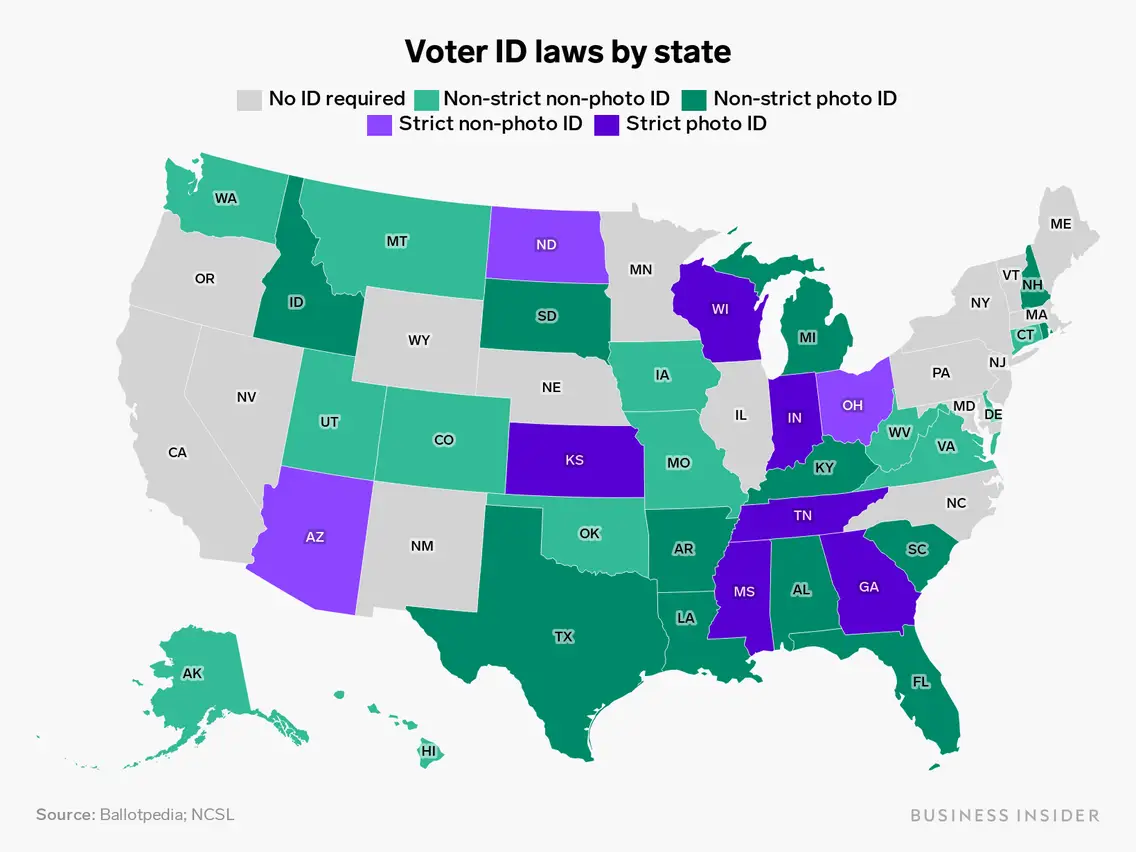 Two types of laws
Strict voter ID laws
Non-strict Voter ID laws 
34 States with A form of voter ID

Wisconsin
Voter ID passed in 2012
Previous Literature
“There are substantial drops in minority turnout in strict voter ID states and no real changes in white turnout.” (Hajnal et al., 2017)
Used CCES Data
“While augmented national survey data have useful applications, they have limited use in this context.” (Grimmer et al., 2018)
“It appears that neither set of authors actually, reports a key quantity of interest: the net effect of voter ID laws on minority turnout.” (Burden, 2018)
Data	Sources
Census bureau
Age
Race
Education
Voting Age Population
Minnesota Secretary of State
Registered Voters
Total votes cast in each county
Wisconsin Election Commission
Registered Voters
Total votes cast in each county
Census Bureau
ACS(American Community Survey)

Minnesota Secretary of State

Wisconsin Election Commission
Minnesota Vs Wisconsin American Indian Turnout
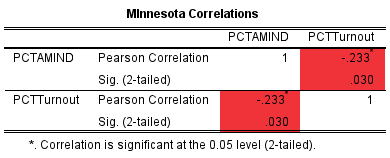 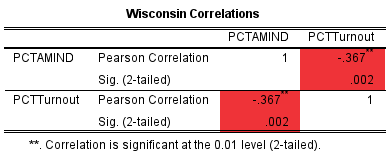 Minnesota Vs. Wisconsin Black Turnout
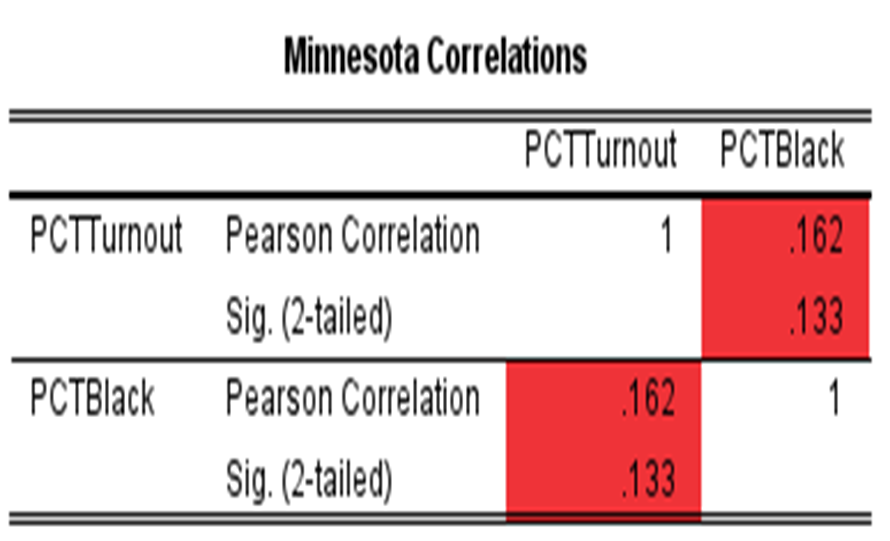 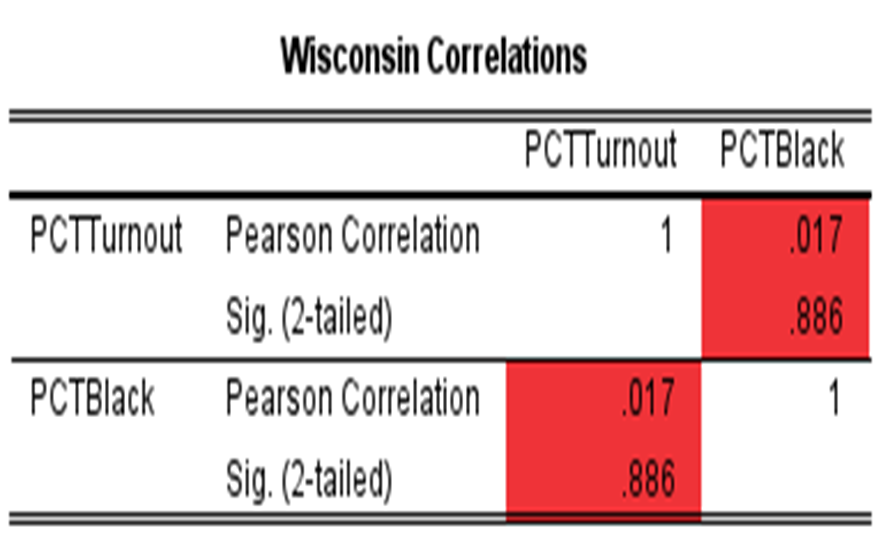 Minnesota Vs Wisconsin Age 65+ Turnout
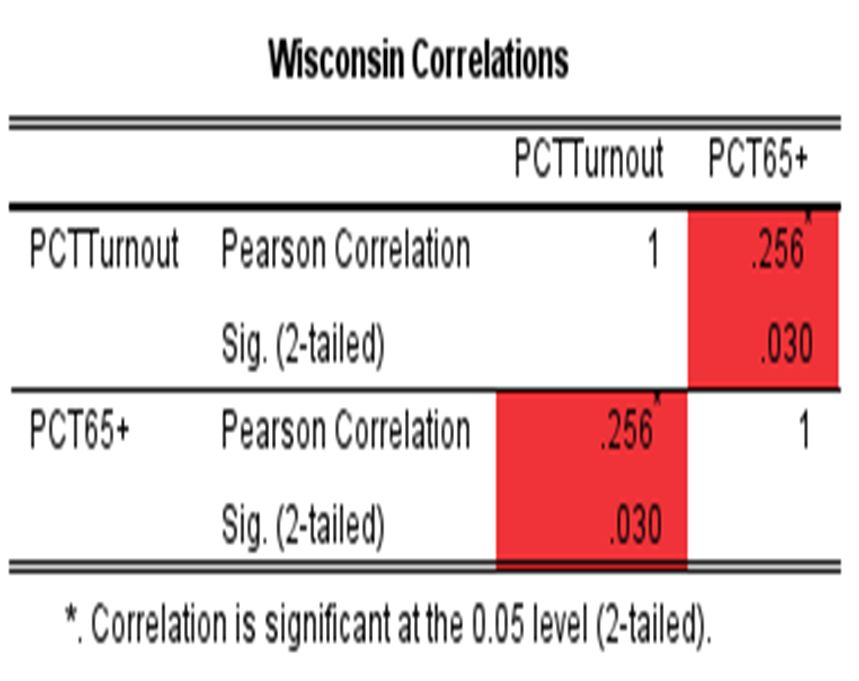 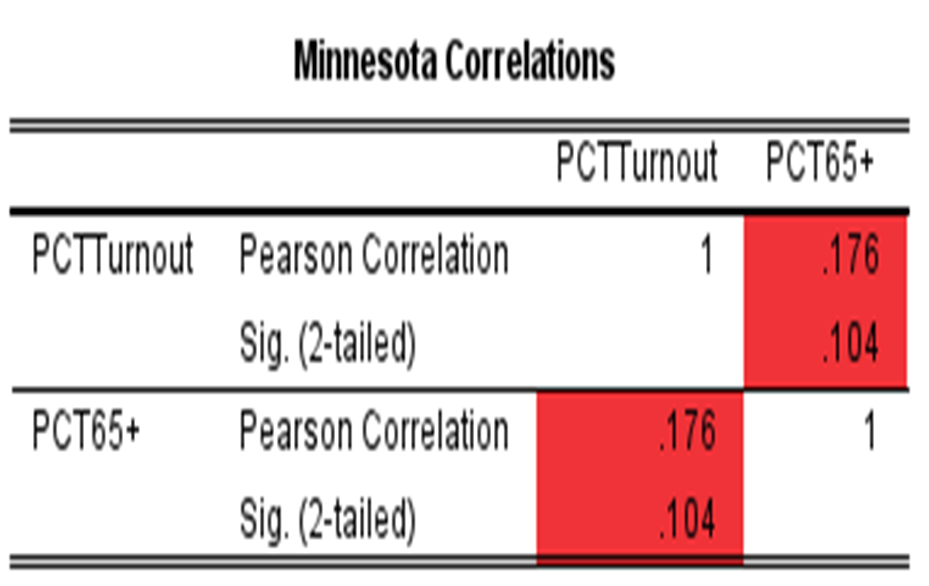 Minnesota Vs Wisconsin White Turnout
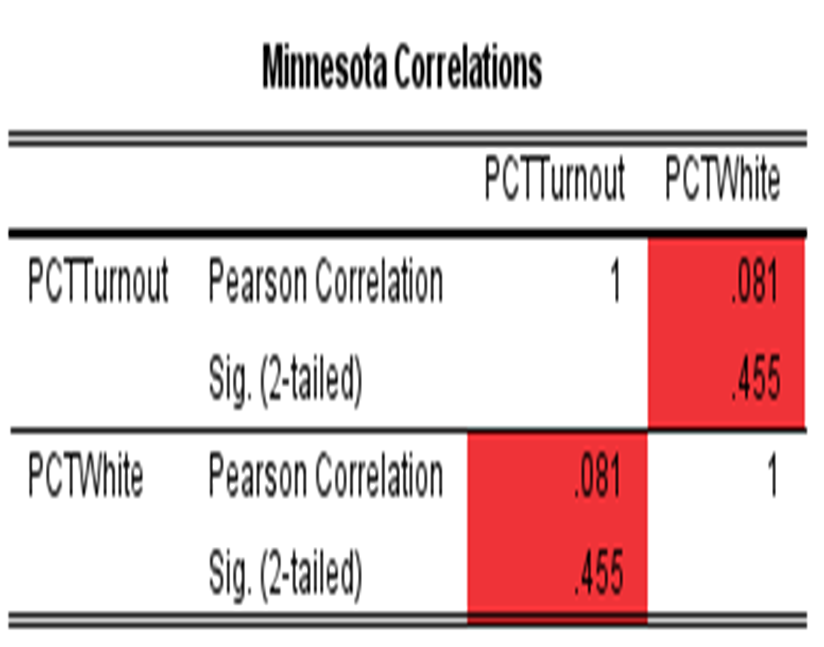 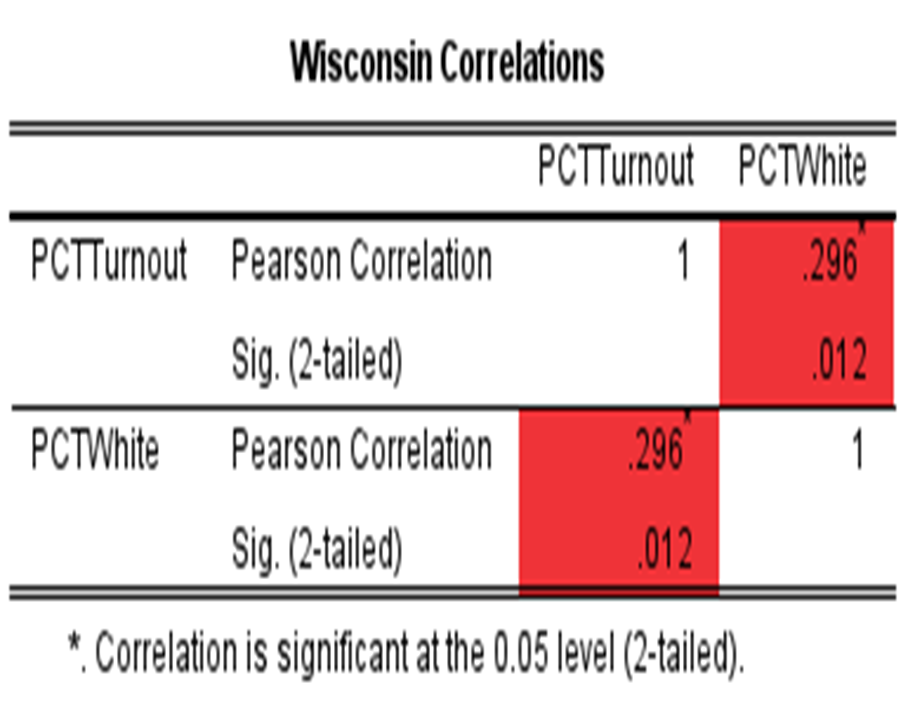 Minnesota Vs. Wisconsin Total Turnout by County
Regression Analysis
What does this mean?
The results are mixed
Native Americans are the only group is negatively affected 
Bachelor degree holders and age group 65+ turnout is significant between Wisconsin and Minnesota
Black turnout is not significantly affected between Wisconsin and Minnesota
Thank You
Questions?